Чийгтэй эмчилгээнийАсран сувилах арга зүй
Япон улсын сайн дурын гишүүн 　　　
　　　　　　　　　　　　　Юри Савада
①Түлэгдэлтийн үед
2 ойтой. 
　Халуун усанд 2 гараа түлсэн.
　Өвчиндөө шөнө унтаж чаддаггүй, хоолны дуршилгүй. 
　Антибиотик өгдөг.
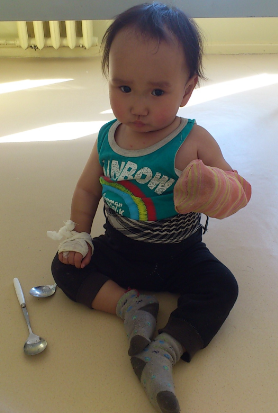 Эмчилгээний үр дүн
Боосон марлийг авч чийглэх эмчилгээг эхэлсэн.  Өдөр бүр Буцалсан бүлээн усаар цэвэрлэж гялгар уутаар бооно. Халдваргүйжүүлэх уусмалаар ариутгаагүй.
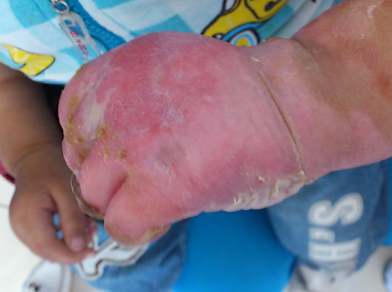 Чийглэх эмчилгээ хийж эхэлсэн өдрийн оройноос нь уйлахаа болисон. Хоолны дуршил сэргэж эхэлсэн.
4 хоногийн дараа, амбулаторид
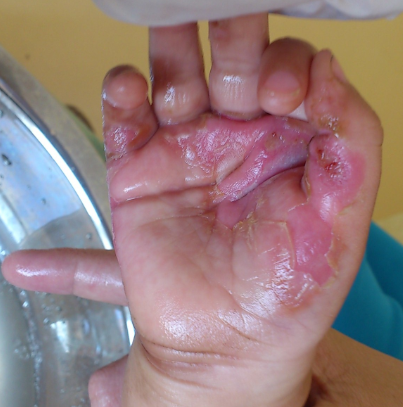 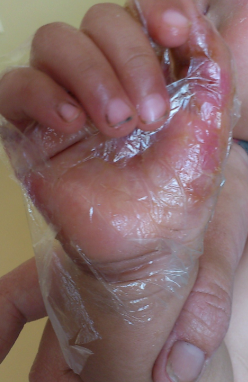 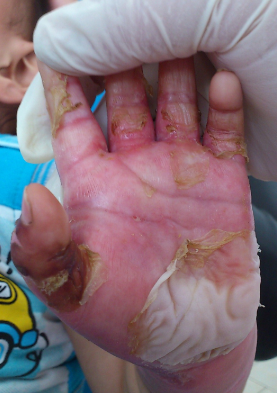 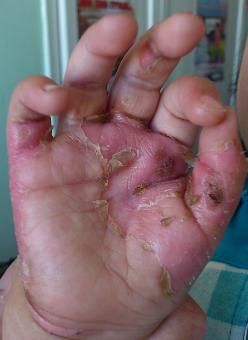 Чийглэх эмчилгээ үргэлжилж байна. Зөөлөрсөн тавыг амбулторид тайрч авахад доороос нь эрүүл арьс гарч ирж байна.  Өвдөлтгүй.
Эмнэлгээс гараад 
хагас жил болсон.
Сайхан эдгэсэн
гоё байгаа биз.
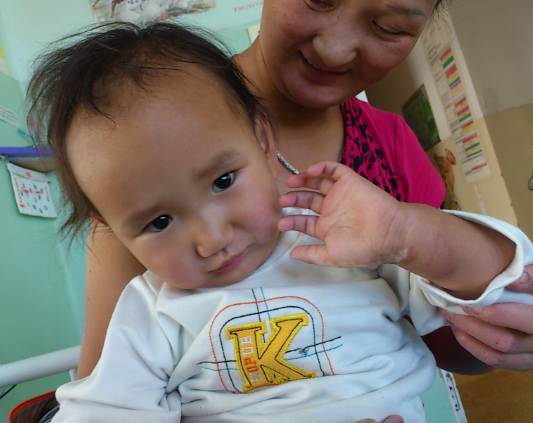 3 настай
Халуун усанд биеийн нэлээд хэсэг түлэгдсэн. 
Ялангуяа бэлэг эрхтэн, бөгс орчмын хэсгээр хүнд түлэгдсэн ба өтгөн, шингэнээсээ бохирдох эрсдэлтэй. 
Үргэлж уйлж, аашилж байгаа.
Антибиотик өгч буй. 
Эмчилгээ хийхээс нэг цагийн өмнө өвчин намдаагч уулгадаг.
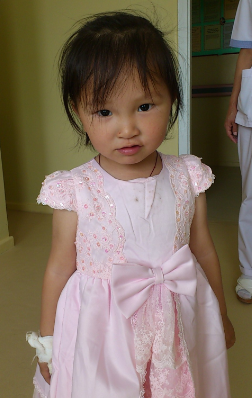 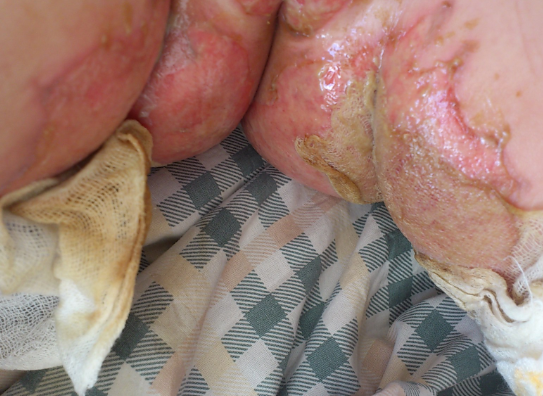 Марлиар боосон чигтээ нэлээд хэд хоносоноос өтгөн шингэнтэй нь холилдсон. Марлийг усаар норгож зөөлхөн хуулж аваад, чийгтэй эмчилгээг эхэлсэн.  Халуунгүй.
Шарх нь хатаж, ихээр  өвддөг. 
Наалдсан марлийг салгаж авахад маш хэцүү.
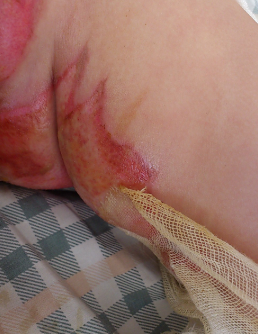 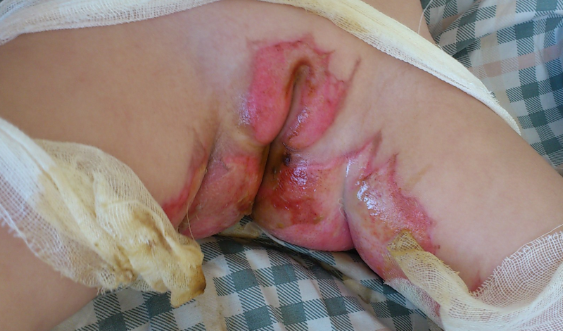 Шарх нь зөөлөрч ирсэн байна.  Гэхдээ хөлөө их хөдөлгөдөг учир уут нь унаж чийгийг хадгалахад хүндрэлтэй
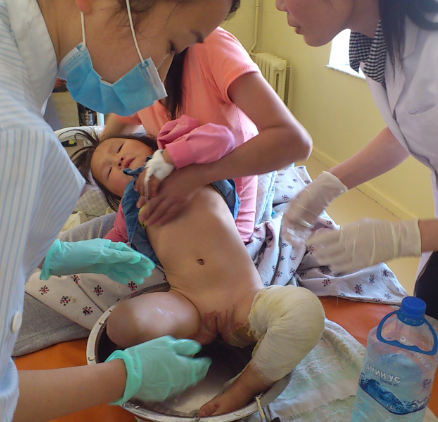 Шархыг өдөр бүр буцалсан бүлээн усаар цэвэрлэнэ. 
Шээсэний дараа тухай бүр нь нүх гаргасан савтай усаар шүршиж угааж байхыг ээжид нь зөвлөсөн. Уутыг тавихдаа шарханд халдвар орохоос сэргийлж шархны эргэн тойронд вазелин түрхэнэ.
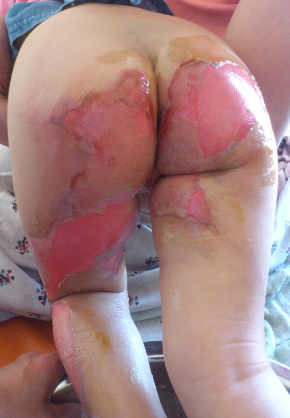 Шарх нь чийглэгдэж ирсэн байна. Өдөр бүр цэвэрлэж, үхэжсэн арьс нь амархан хуурдаг тул өдөр бүр бага багаар тайрч авна
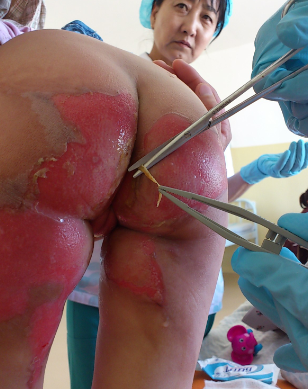 Улаан, эрүүл арьс харагдаж эхэлж байна. Хучуур эс үүсч эхэлж байна. Чийглэгдэн зөөлөрсөн үхжил арьсыг бага багаар хайчилж авна. Хуулж болохгүй. 
Үхэжсэн арьсыг тайрч авсанаар шарх нь цэвэр байж, арьсны төлжилт хурдан байдаг.
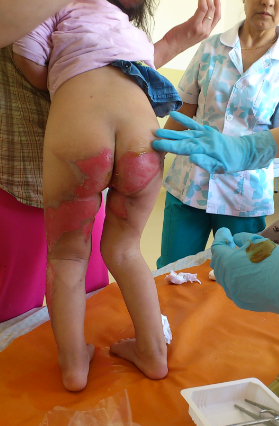 Вазелин нь хямд төсөр бөгөөд үр дүн сайтай. Гэхдээ Монголын эмийн сангуудад санал болгодог энэхүү тос байсан ч болно. 
Антибиотик, стероид хэрэглэх шаардлагагүй.
Шархны эргэн тойронд  вазелин түрхнэ.
 Шархан дээр тос түрхэх хэрэггүй.
Илааршиж эхлээд хөдөлгөөн нь ихэссэн тул илүү их хэсгийг бүрхсэн том уут тавих шаардлагатай болсон. 
Өдөр бүр цэвэрлэдэг хэвээрээ ч  эмчилгээ хийхэд уйлахаа больсон. 
Хөдлөөд уут нь уначихсан ч чийгийг хадгалах шаардлагатай шүү гэж ээжид нь анхааруулсан. 
Өдөрт нэг л удаа цэвэрлэдэг.
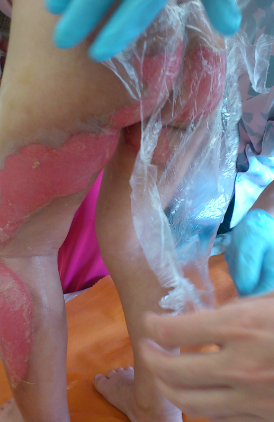 Сайхан эдгээд эмнэлгээс гарсан. 
Өвдөхгүй гоё байгаа биз.
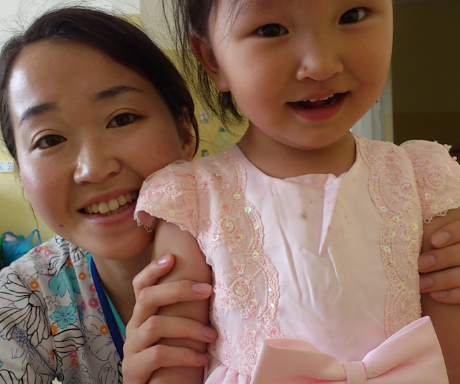 ②Цооролтын үед
70 настай. 
Дунд чөмөг хугарсанаас хэвтэрт байдаг. 
Гэрээрээ эмчилж буй. Хэвтрийн цооролт үүсч шархнаас шүүс гарсан. 
Өдөр бүр угааж байх, чийгтэй эмчилгээ хийх, байрлалыг нь сольж хэвтүүлж байхыг гэрийнхэнд нь заасан.
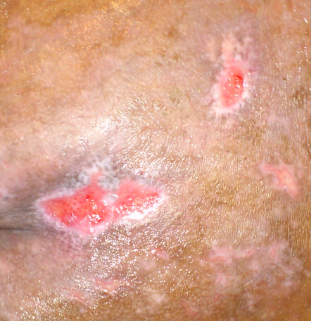 Чийгтэй эмчилгээний үр дүнд зөөлөрсөн үхжил арьсыг өдөр бүр даралттай усаар шүршиж угааж байсан
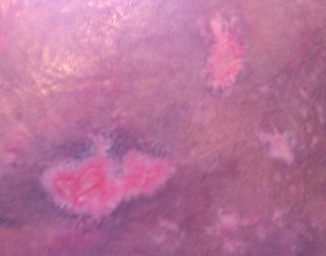 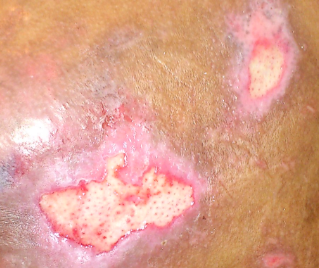 Хучуур  эс сэргэсэн. Бараг эдгэсэн гэсэн үг
Шарх нь бохирдсон. Үхэжсэн арьстай. Шархны эргэн тойронд улайсан. Халдвар орсон шинж тэмдэгтэй.
Бараг эдгэсэн байна.
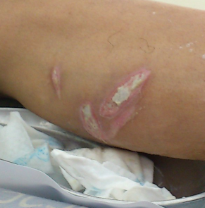 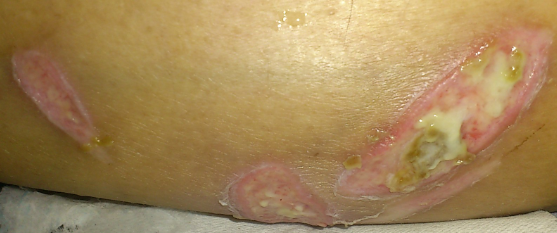 Үхжил арьс нь хайлж ирсэн. Даралттай усаар шүршихэд амархан хуурч унадаг болсон.
Чийгтэй эмчилгээг хийхэд анхаарах нь
Халдвар орсон шинж тэмдэг 	
　　Эвгүй үнэртэх, халуурах, хүчтэй өвдөх, улайх

Чихрийн шижинтэй хүн
　Дархлаа суларсан байдаг тул халдвар орох нь амархан. 
　Чихрийн өвчинтэй хамт эмчлэх шаардлагатай.
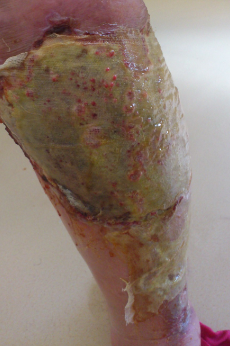 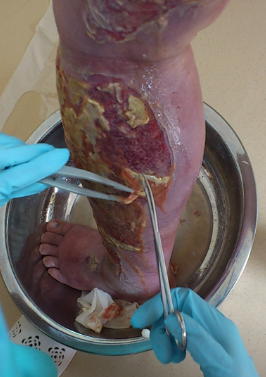 Муу мөхлөг үүсч, цусны эргэлт муудсанаас шарх нь бараан өнгөтэй.
Боолтон дотроо мөхлөгжсөн. Боолтыг салгаж авахад хүндрэлтэй, маш их өвдөлттэй.
Түлэгдсэнээс хойш 10 хоноод эмнэлэгт хэвтсэн.
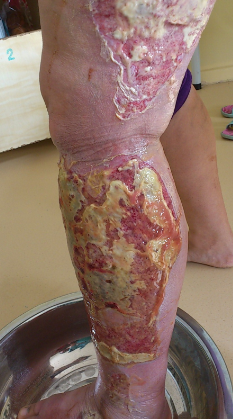 Гүнзгий халдварлаж идээлсэн. Чийгтэй эмчилгээ зогсоож  УБ руу явсан
Шархыг сайтар угаах
Шархнаас гарах усыг хянаж байх
Шархыг хатаах болон ариутгагч уусмалаар арчих хамгийн буруу！
※Юуны өмнө шархыг угааж, нянг багасгах нь чухал. Шархнаас маш ихээр ус гарч буй, зузаан үхжил арьсаар хучигдсан тохиолдолд   илүү анхаарах шаардлагатай.
Шархыг өдөр бүр ажигла !!!!
Шарханд тохирсон эмчилгээг хийх
Японд, мэс заслын дараах шархыг ч ариутгалгүйгээр чийгтэй эмчилгээ хийдэг эмнэлэг олширсоор байна.
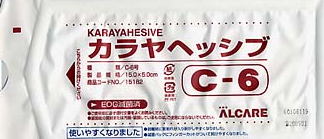 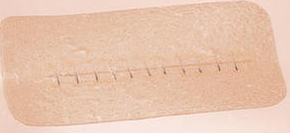